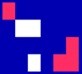 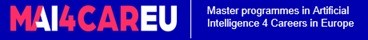 Ηθική/ΔεοντολογίαGiovanni Sartor
This Master is run under the context of Action No 2020-EU-IA-0087, co-financed by the EU CEF Telecom under GA nr. INEA/CEF/ICT/A2020/2267423
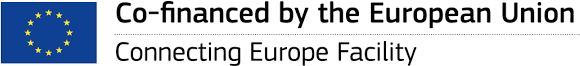 Τι είναι η ηθική/δεοντολογία;
Στην επιλογή του τι πρέπει να κάνετε, ή στην αξιολόγηση του τι κάνουν οι άλλοι:
Μπορούμε να ακολουθήσουμε την ατομική μας αντίληψη, εστιάζοντας σε συγκεκριμένα συμφέροντά μας (ιδιοτέλεια) ή
Μπορούμε να παρακινηθούμε από την πεποίθηση ότι μια πράξη είναι σωστή, ανεξάρτητα από το πώς επηρεάζει το συμφέρον μας (ηθική/δεοντολογία)
Θετική (συμβατική) ηθική: οι ηθικοί κανόνες και αρχές που είναι αποδεκτοί σε μια κοινωνία
Μπορεί να υπάρξει κακή θετική ηθική;
Κριτική Ηθική
Η ηθική που είναι σωστή, ορθολογική, δίκαιη (ίσως αφού λαμβάνει υπόψη όλα τα ατομικά και κοινωνικά συμφέροντα που διακυβεύονται), δίνοντας στο καθένα τη δέουσα σημασία (υπονόμευση άλλων ατόμων, επιπτώσεις στο περιβάλλον κ.λπ.)
Μπορούμε να επικρίνουμε τη θετική ηθική με βάση την κριτική μας ηθική: μπορεί να έχουμε δίκιο ή άδικο (π.χ. φεμινιστική κριτική κατά της πατριαρχίας, ναζιστική κριτική κατά της συμπόνιας).
Ηθική έναντι μεταηθικής
Η κανονιστική ηθική ασχολείται με τον προσδιορισμό του τι απαιτείται ηθικά, πώς πρέπει να συμπεριφέρεται κάποιος
Η μεταηθική ασχολείται με τη μελέτη της φύσης, του πεδίου εφαρμογής και του νοήματος των ηθικών αξιωμάτων ή κρίσεων.
Μπορούν οι ηθικές κρίσεις να είναι ορθές ή λανθασμένες;
Ποια είναι η διαφορά μεταξύ
Προτιμώ λαχανικά αντί κρέας
Θα έπρεπε να τρώω περισσότερα λαχανικά για να είμαι πιο υγιής
Πρέπει να γίνουμε χορτοφάγοι
Αντιστοιχούν σε ορισμένα γεγονότα στον κόσμο;
Ποια γεγονότα καθιστούν αληθές ότι θα πρέπει να γίνουμε χορτοφάγοι; Ή ότι δεν πρέπει να βλάπτουμε τους άλλους;
Η ηθική αφορά τον ορθολογισμό ή τα συναισθήματα
David Hume: δεν είναι αντίθετο με τη λογική να προτιμήσω την καταστροφή όλου του κόσμου από το γρατσούνισμα του δακτύλου μου. Η ηθική είναι θέμα συναισθήματος (των αμέτοχων θεατών).
Emmanuel Kant: μπορούμε να γνωρίζουμε τι είναι ηθικό μέσω της λογικής μας
David Ross: μπορούμε να κάνουμε τον διαχωρισμό μέσω της διαίσθησής μας
Απολυταρχισμός έναντι Σχετικισμού
Υπάρχει μία και μόνη αληθινή ηθική: όταν δύο άνθρωποι εκφράζουν ασυμβίβαστες ηθικές κρίσεις, ένας από αυτούς πρέπει να κάνει λάθος.
Οι ηθικές κρίσεις είναι πάντα σχετικές με συγκεκριμένα πλαίσια συμπεριφορών
Μια δήλωση όπως "η έκτρωση είναι ηθικά επιτρεπτή" ή "η μοιχεία απαγορεύεται" ή "η δολοφονία ενός εκούσιου ατόμου είναι λάθος" μπορεί να είναι σωστή σύμφωνα με κάποιο πλαίσιο και λάθος σύμφωνα με κάποιο άλλο
Μια αναλογία: όπως στη μηχανική, οι εκτιμήσεις είναι σχετικές με το πλαίσιο αναφοράς (ένα σώμα μπορεί να κινείται σε σχέση με ένα πλαίσιο και να είναι ακίνητο σε σχέση με ένα άλλο), έτσι και στην ηθική.
Ηθική και διαφωνία
Η ηθική είναι ένας τομέας εκτεταμένων διαφωνιών
Έκτρωση
Μετανάστευση
Θανατική Ποινή
Ανθρωπιστικοί πόλεμοι
…
Υπάρχει όμως κάτι στο οποίο μπορούμε να συμφωνήσουμε;
Είναι λάθος να σκοτώνονται αθώοι άνθρωποι;
Είναι (συνήθως) λάθος να λέμε ψέματα;
Είναι (συνήθως) λάθος να βλάπτουμε ανθρώπους;
Pro-tanto και all-things-considered ηθικές εκτιμήσεις
Πολλοί ηθικοί κανόνες είναι ανατρέψιμοι. Δηλώνουν γενικές προτάσεις που υπόκεινται σε εξαιρέσεις.
Δεν πρέπει να λέμε ψέματα
Κι αν ένα ψέμα θα έσωζε τη ζωή ενός ανθρώπου;
Θέλουμε ένας ρομποτικός παράγοντας να θεωρεί τα καθήκοντά του ως αμφισβητήσιμα;

Μια πράξη αποτελεί εκ πρώτης όψεως καθήκον όταν υπάρχει ένας ηθικός λόγος που συνηγορεί υπέρ της πράξης, ο οποίος όμως μπορεί να αντισταθμιστεί από άλλους (ηθικούς) λόγους.

David Ross: “Αν έχω υποσχεθεί να συναντήσω ένα φίλο σε μια συγκεκριμένη ώρα για έναν ασήμαντο σκοπό, σίγουρα θα θεωρούσα τον εαυτό μου δικαιολογημένο να αθετήσω τη δέσμευσή μου, αν με αυτόν τον τρόπο θα μπορούσα να αποτρέψω ένα σοβαρό ατύχημα ή να προσφέρω βοήθεια στα θύματα ενός ατυχήματος.
Ηθική και άλλα κανονιστικά συστήματα
Νόμος
Η θετική ή κριτική ηθική περιλαμβάνει όλους τους νόμους που επιβάλλονται από το κράτος; Περιλαμβάνει μόνο τέτοιους νόμους;
Θρησκεία
Περιλαμβάνει η κριτική ηθική όλα και μόνο όσα έχει προστάξει ο Θεός
Διέταξε ο Θεός κάτι επειδή ήταν ηθικό ή οτιδήποτε κατέστη ηθικό επειδή το διέταξε ο Θεός (ορθολογισμός έναντι βολονταρισμού). Τι γίνεται με τον Αβραάμ και τον Ισαάκ.
Είναι οι άθεοι απαραίτητα ανήθικοι ή αμοραλιστές; Είναι μια αθεϊστική κοινωνία απαραίτητα πιο ανήθικη από μια θρησκευτική κοινωνία;
Παράδοση
Προσωπικό συμφέρον :
μπορεί η ηθική και το προσωπικό συμφέρον να καταρρεύσουν: θα πρέπει να κάνουμε τα πάντα και μόνο ό,τι ταιριάζει στο προσωπικό μας συμφέρον (Gige’s ring)
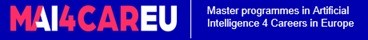 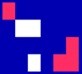 Ευχαριστώ για την προσοχή σας !
giovanni.sartor@unibo.it
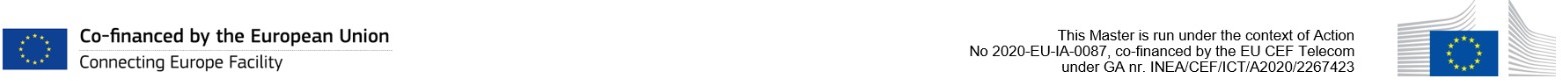